Projet développement durable au Lycée Simone Veil
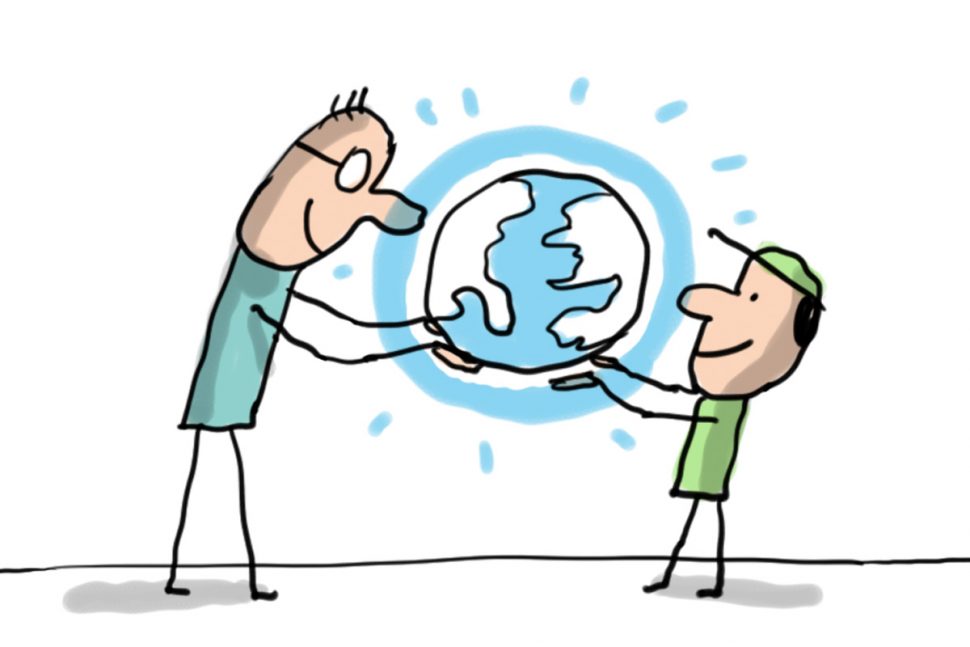 Pourquoi s’intéresser au développement durable?
https://www.1jour1actu.com/info-animee/cest-quoi-le-developpement-durable
Objectif du projet
Obtenir le label E3D (E3D = École/Établissement en Démarche de Développement Durable). 
C’est lorsque qu’un établissement s’engage dans une démarche globale de développement durable qui apporte des solutions concrètes pour répondre aux Objectifs de développement durable (Agenda 2030).
Les 3 critères de labellisation
Démarche afin d’obtenir le label E3D
Faire un diagnostic / un état des lieux de la situation
Choisir des actions
Création d’un comité de pilotage
Avoir un référent EDD
Trouver des partenaires
Évaluer
Exemple de projet
https://www.youtube.com/watch?v=uzkY1i-TSes&t=1s

Et vous, qu’allez-vous mettre en place pour agir en faveur du développement durable?
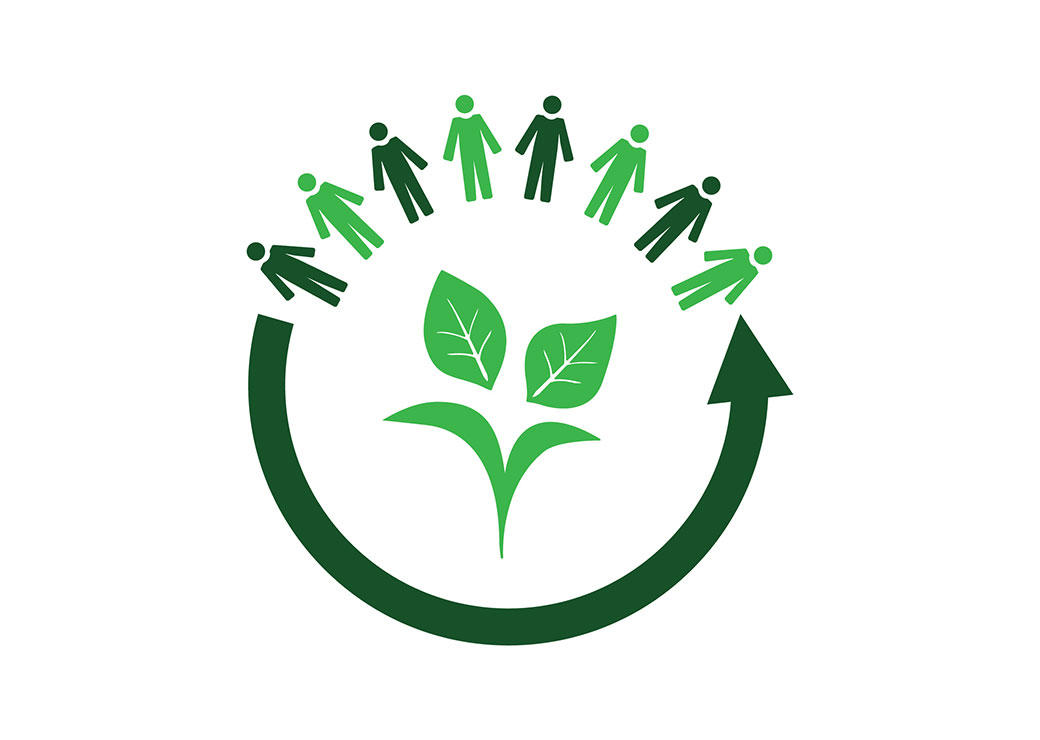